ДЕПАРТАМЕНТ ОБРАЗОВАНИЯ ЯРОСЛАВСКОЙ ОБЛАСТИГАУ ДПО ЯО «ИНСТИТУТ РАЗВИТИЯ ОБРАЗОВАНИЯ»ЯРОСЛАВСКИЙ ГОСУДАРСТВЕННЫЙ ПЕДАГОГИЧЕСКИЙ УНИВЕРСИТЕТ ИМ. К.Д.УШИНСКОГООБЩЕСТВЕННАЯ ОРГАНИЗАЦИЯ «ЛИДЕРЫ СЕЛЬСКИХ ШКОЛ»
МЕЖРЕГИОНАЛЬНАЯ НАУЧНО-ПРАКТИЧЕСКАЯ  КОНФЕРЕНЦИЯ 
«ИННОВАЦИОННАЯ ДЕЯТЕЛЬНОСТЬ  СЕЛЬСКИХ ОБРАЗОВАТЕЛЬНЫХ ОРГАНИЗАЦИЙ: РЕЗУЛЬТАТЫ И ПЕРСПЕКТИВЫ РАЗВИТИЯ»

Проблемная группа         «Дошкольное образование»

Руководители группы: 
 Коточигова Е.В., канд. псих. н., зав. кафедры дошкольного образования
Жбанникова О.А., ст.преподаватель кафедры дошкольного образования
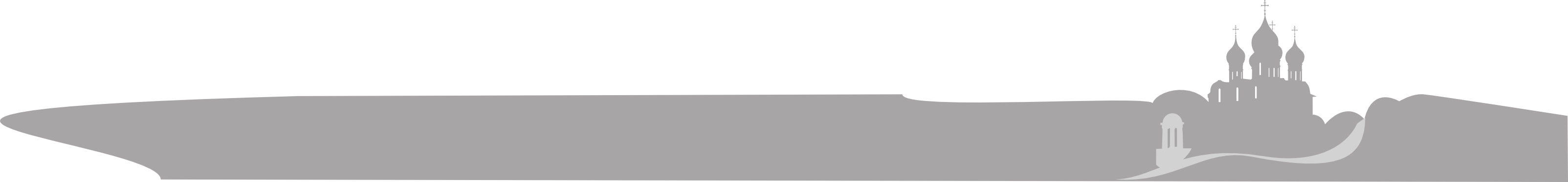 27 февраля-5 марта 2018 года
Ярославль
Общая тематика работы секции
Поддержка самостоятельности и инициативы детей дошкольного возраста в деятельности:
проектной
познавательно-исследовательской
игровой
Краткая информация о работе секции
Краткая информация о работе секции
Краткая информация о работе секции
Результаты работы проблемной группы
Представлен опыт работы 10 организаций по теме работы секции; 33 педагога выступили на секции; 62 человека участвовали в работе секции.
 Выявлены эффективные практики по поддержке самостоятельности и инициативы дошкольников в разных видах детской деятельности (способы организации детской деятельности, организация РППС, педагогические средства (формы, методы и приёмы) .
 Определен круг проблемных вопросов и перспективных задач по поддержке самостоятельности и инициативы дошкольников.
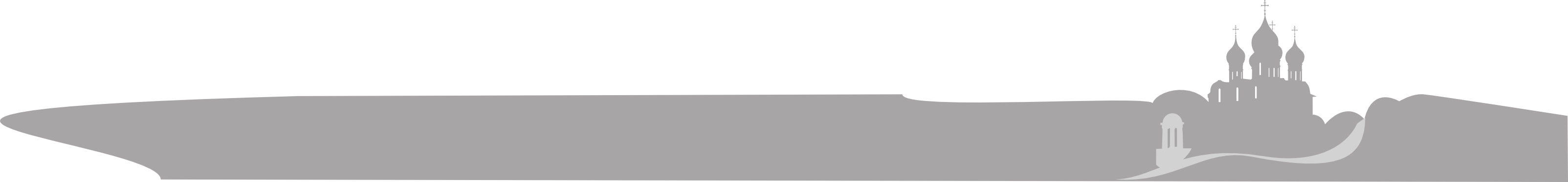 27 февраля-5 марта 2018 года
Ярославль
Актуальные проблемы:
Затруднения педагогов в организации РППС группы (открытый доступ детей к атрибутам и материалам для организации ПИД, обновление РППС в соответствие с интересами и потребностями детей).
Затруднения педагогов в проектировании и организации самостоятельной проектной и исследовательской деятельности детей дошкольного возраста в соответствие с требованиями ФГОС ДО (стремление педагогов руководить деятельностью при наличии проектировочно-исследовательских умений у воспитанников).
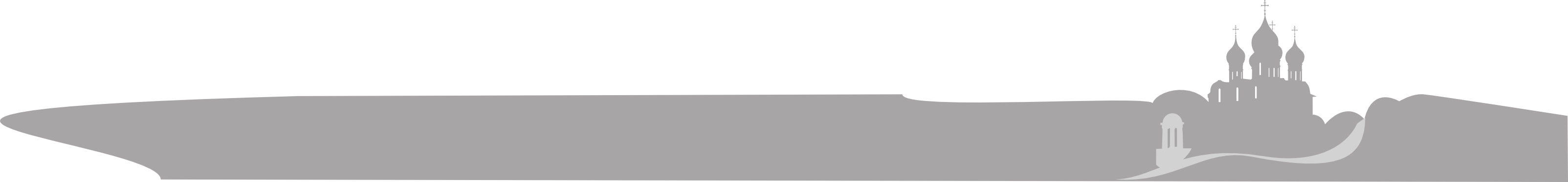 27 февраля-5 марта 2018 года
Ярославль
Перспективные идеи, задачи
Экспертная оценка качества РППС в организации с позиций развития самостоятельности, активности и инициативы воспитанников. Разработка рекомендаций для ДОУ по совершенствованию РППС (адресная помощь).
Транслирование эффективного опыта  работы педагогов по поддержке самостоятельности и активности детей в разных видах детской деятельности. 
Развитие проектировочных и аналитических умений педагогов ДОУ.
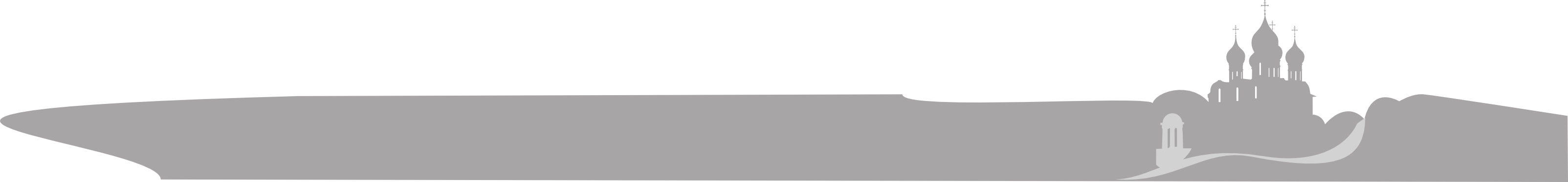 27 февраля-5 марта 2018 года
Ярославль
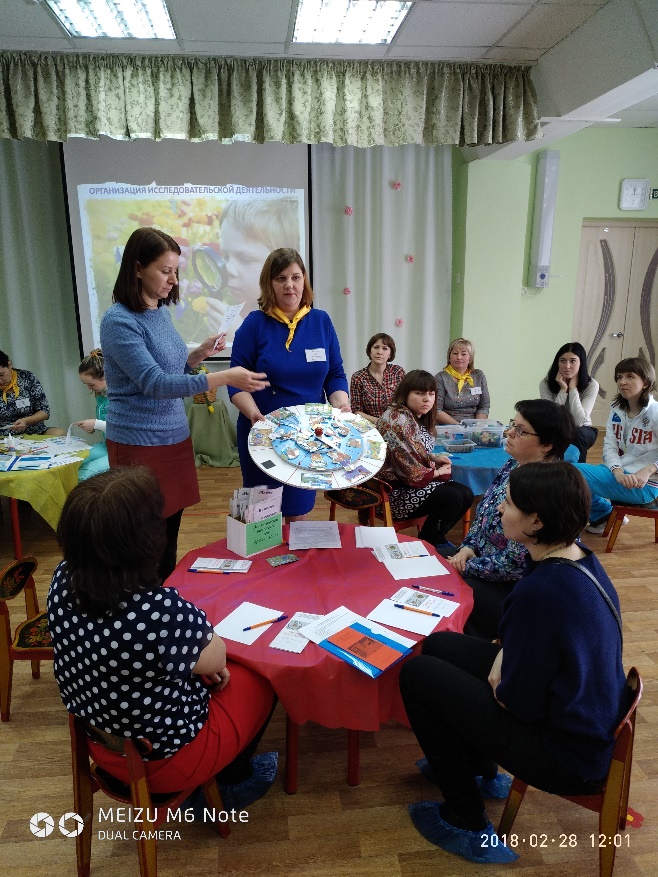 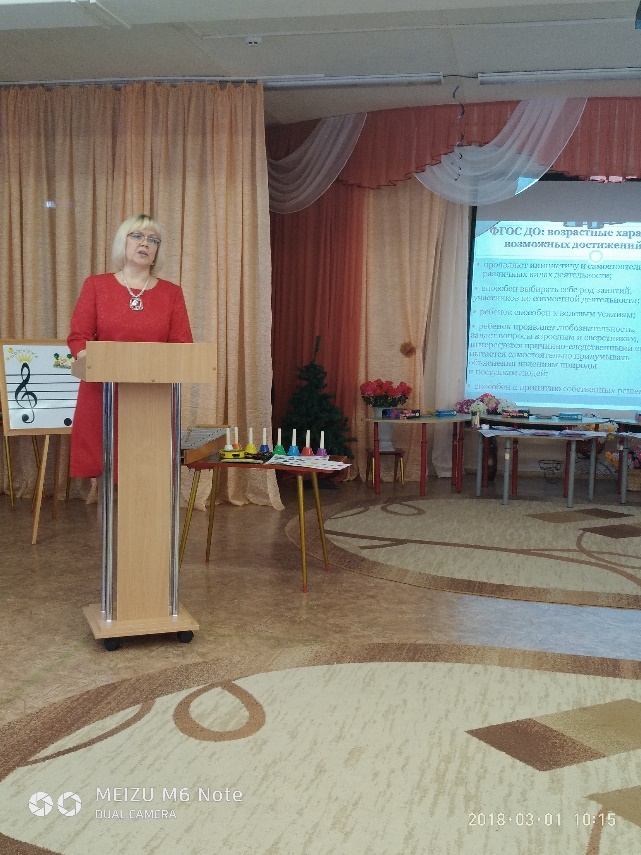 Спасибо за внимание!
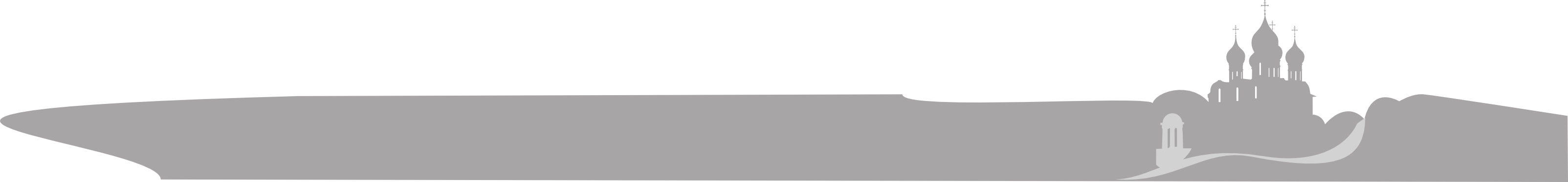 27 февраля-5 марта 2018 года
Ярославль